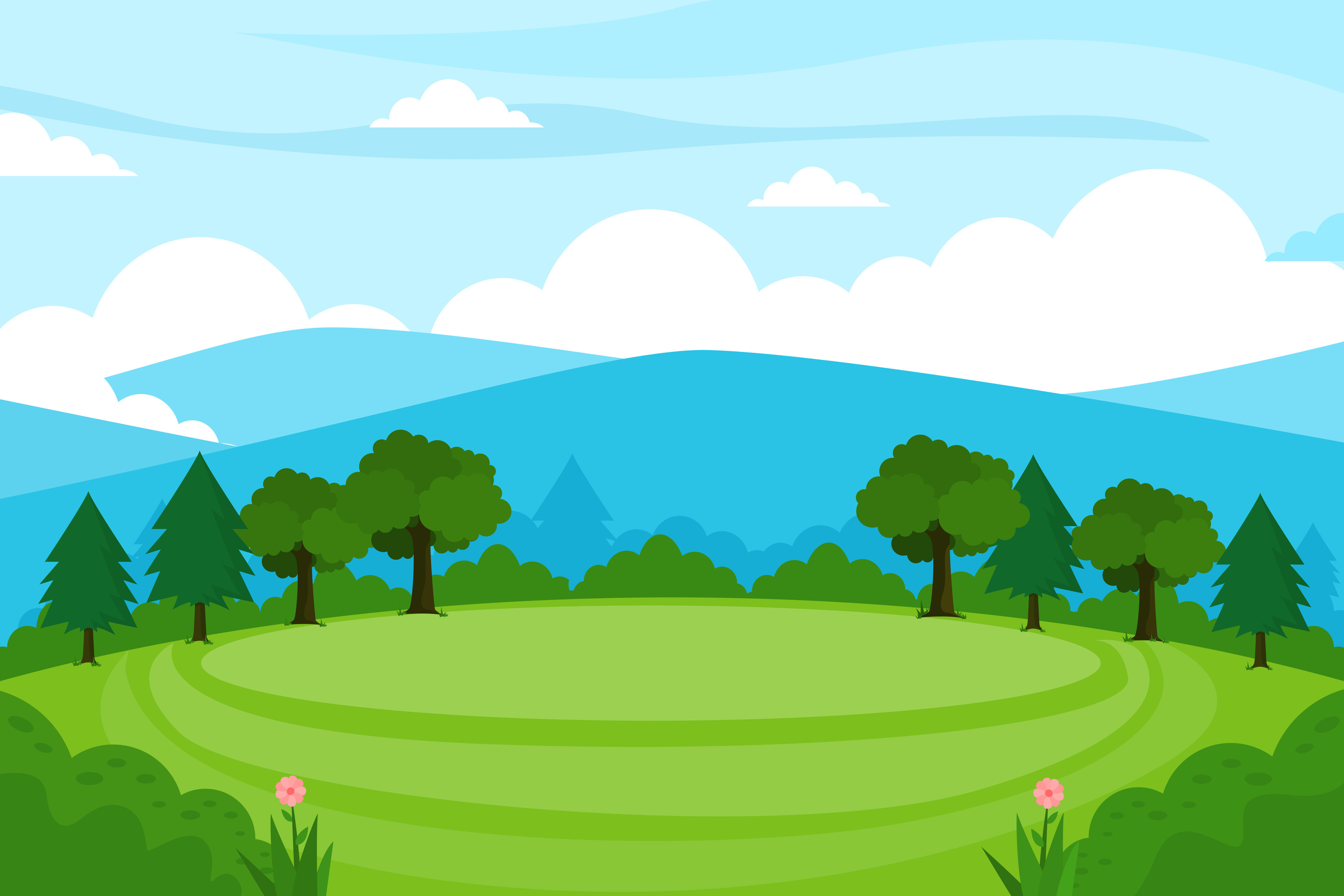 WELCOME TO OUR CLASS!
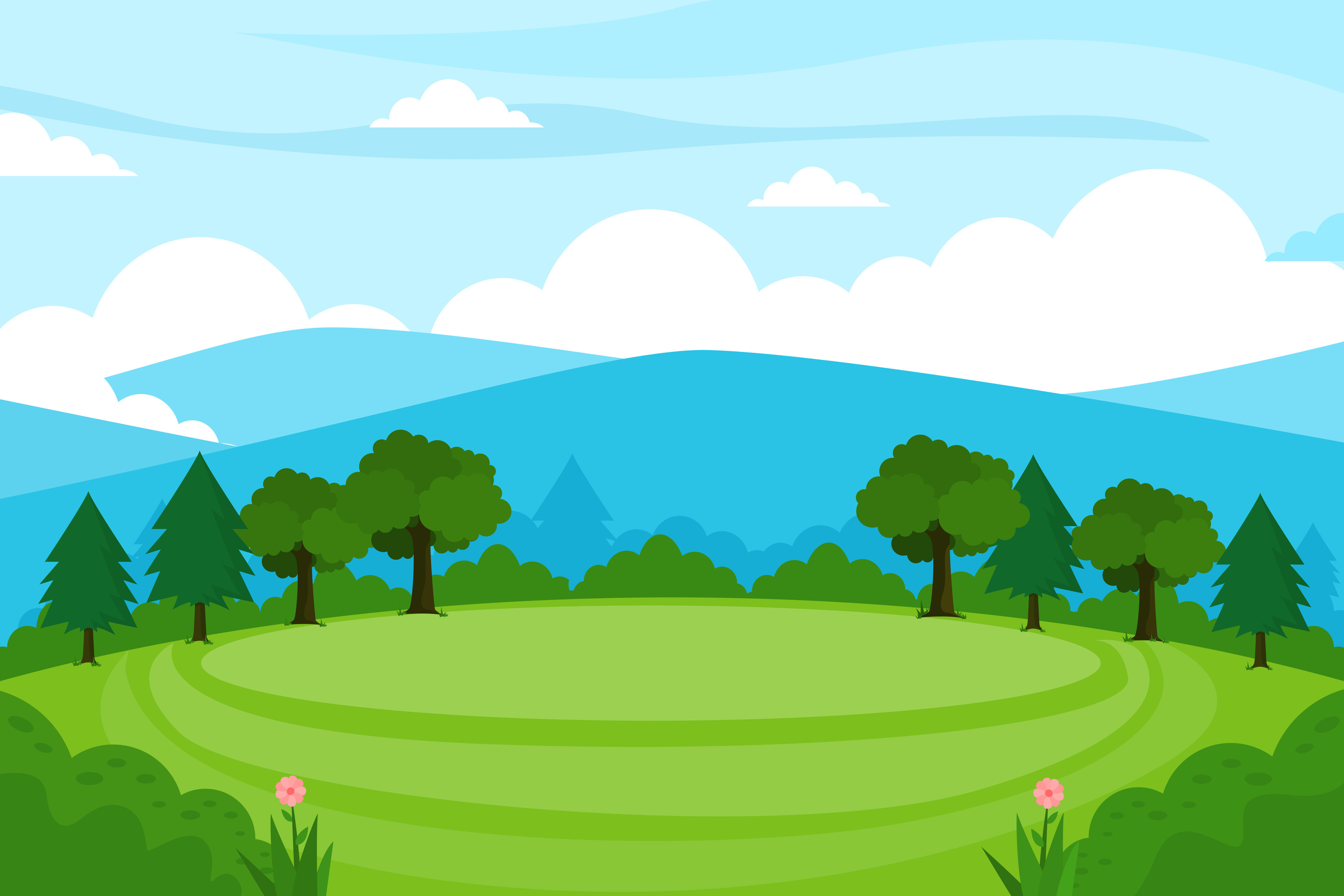 MIMING GAME
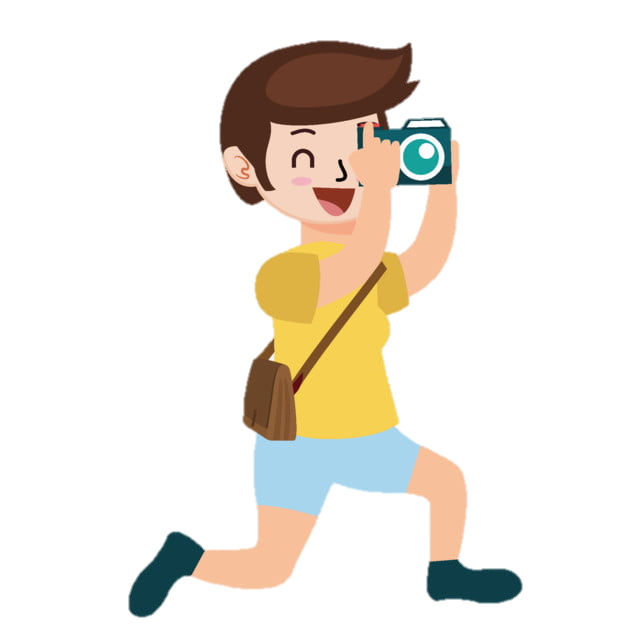 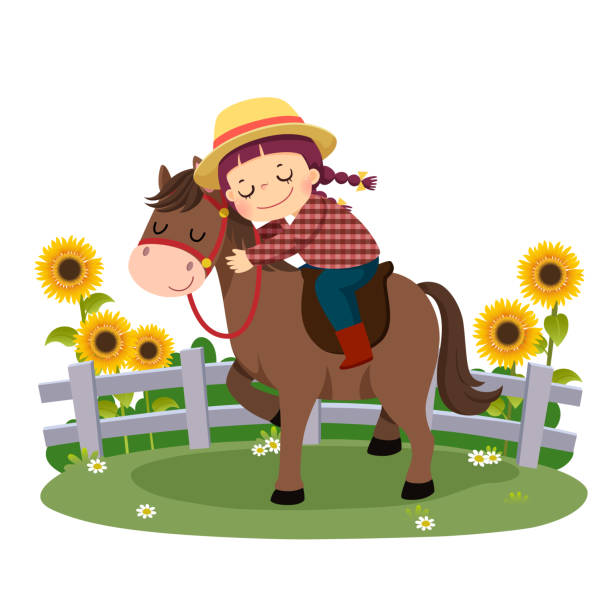 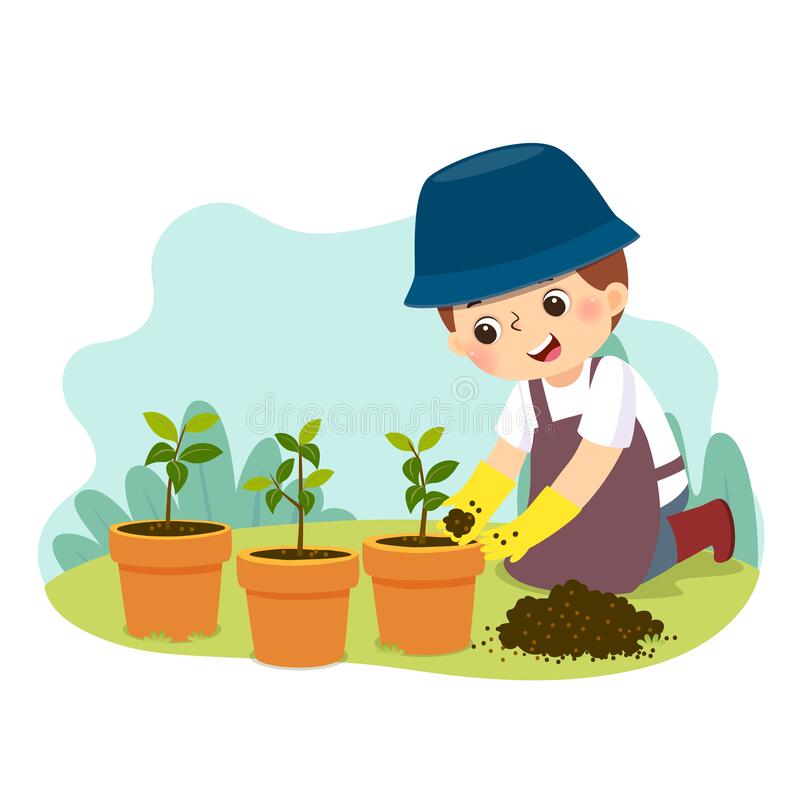 HORSE RIDING
GARDENING
TAKING PHOTO
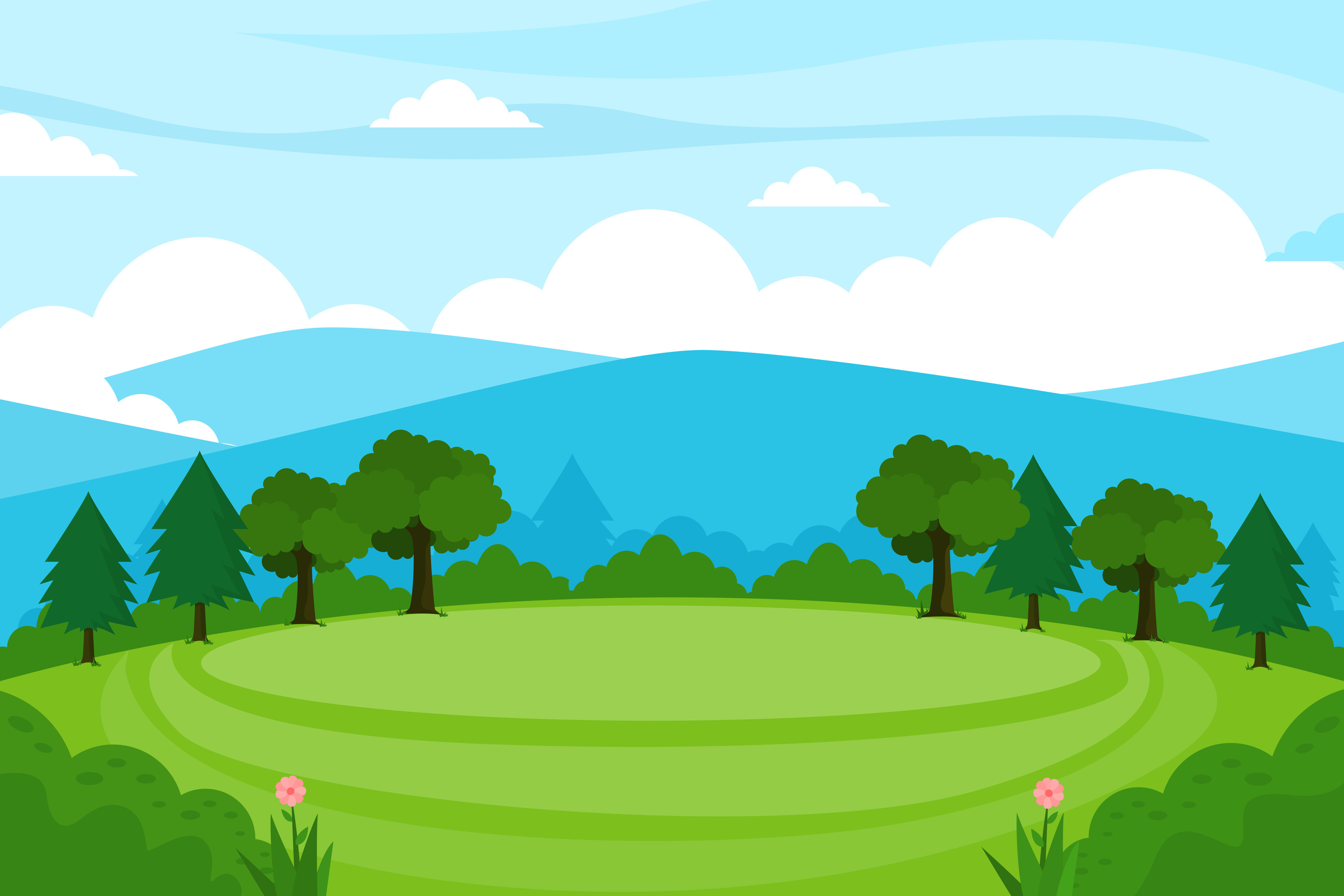 REVIEW 1
Lesson 2: Skills
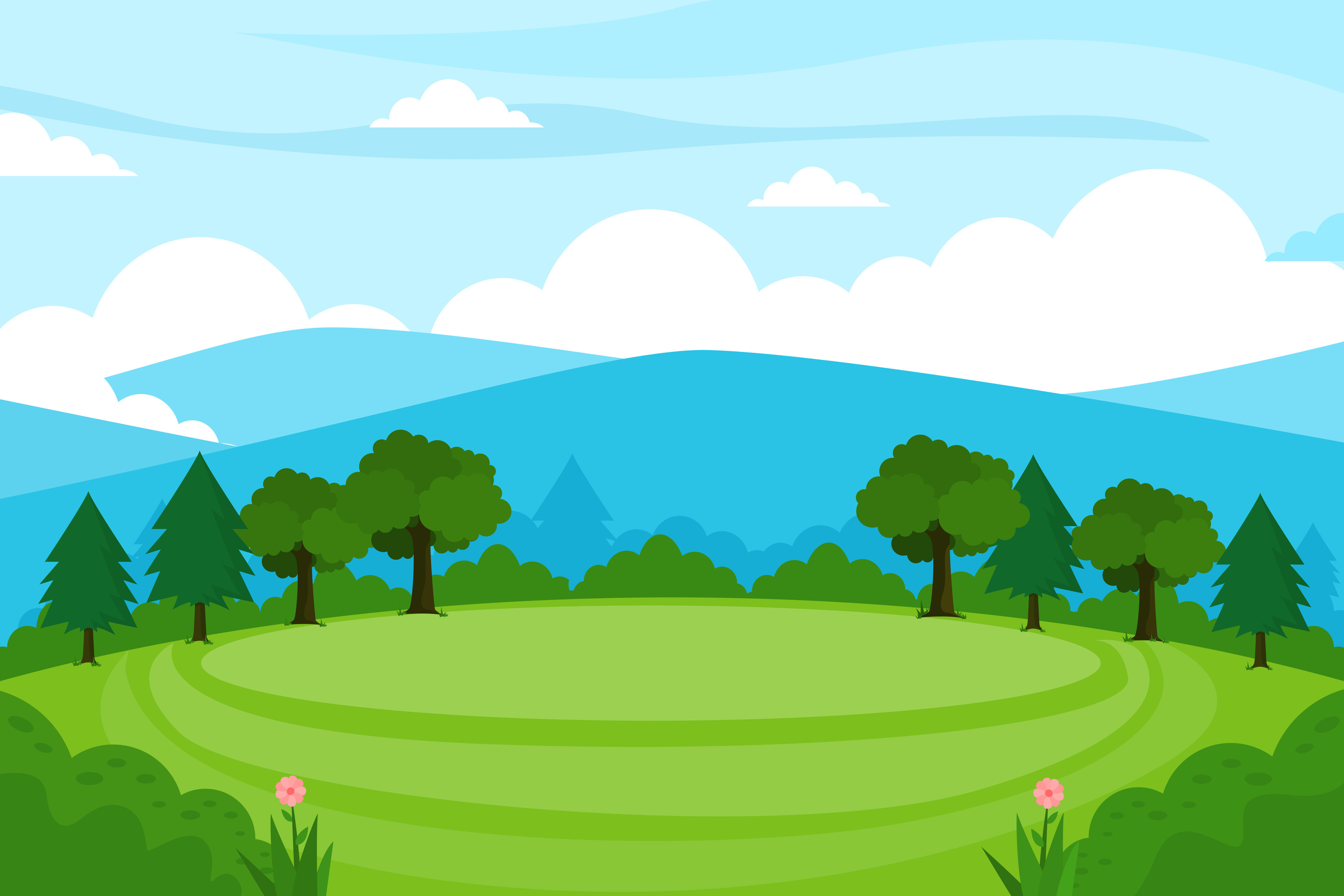 READING
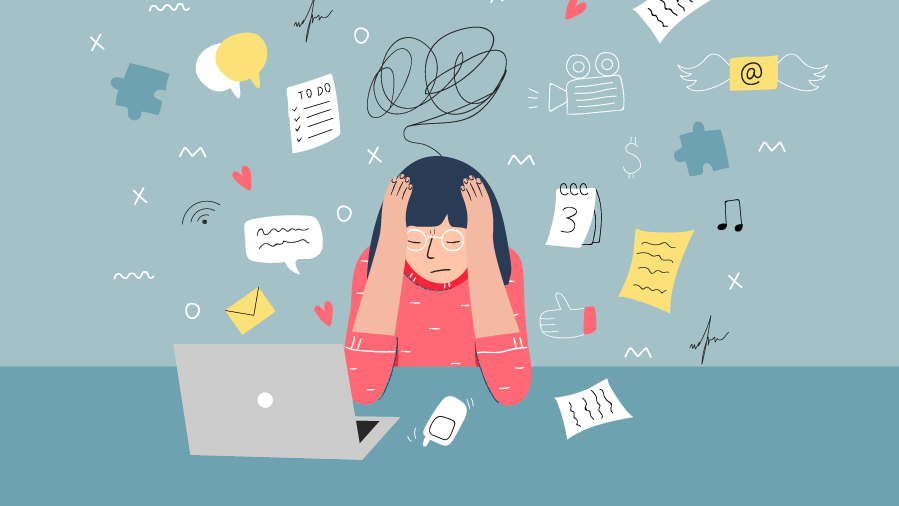 STRESS
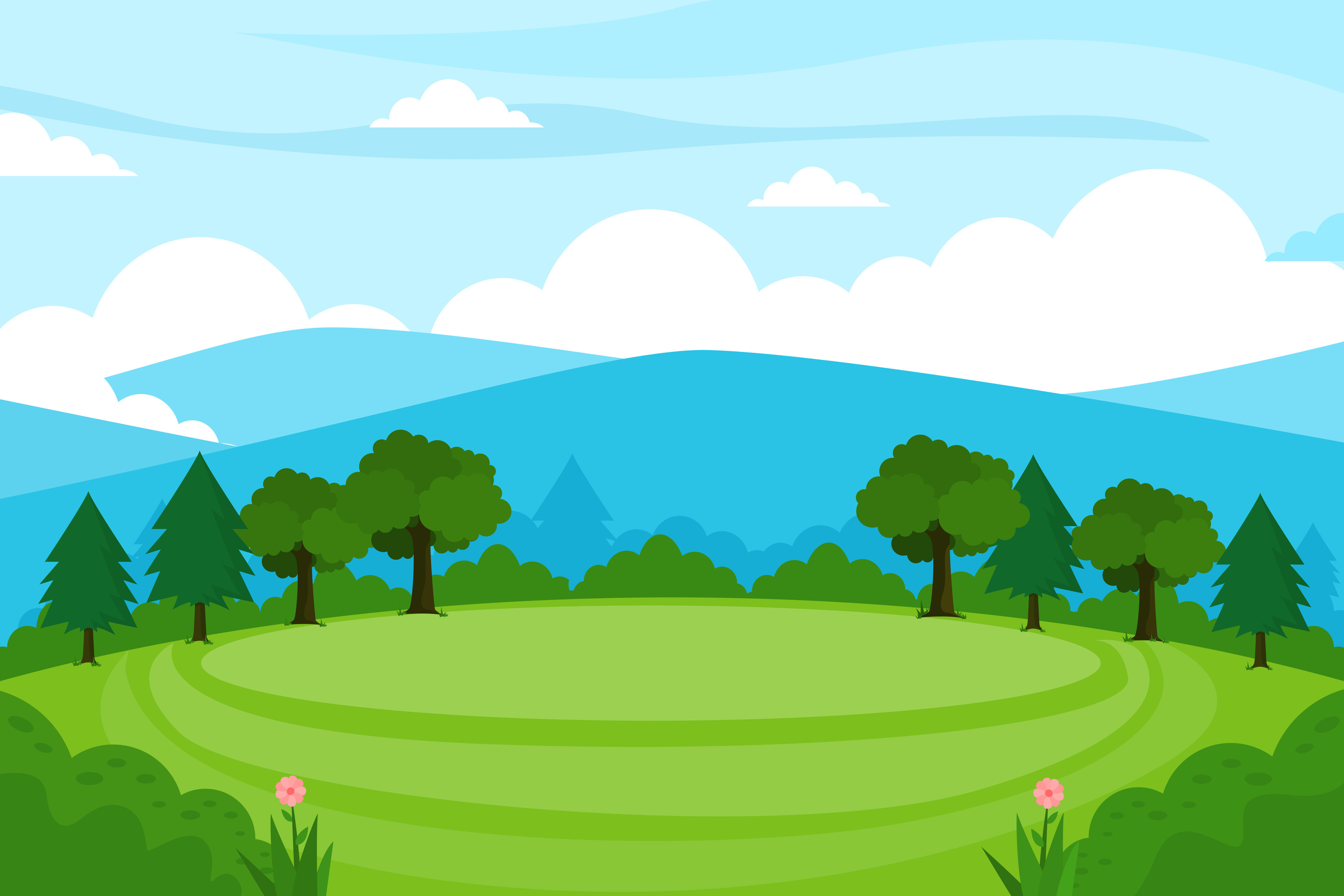 1. Read the passage and choose the correct answers A, B or C.
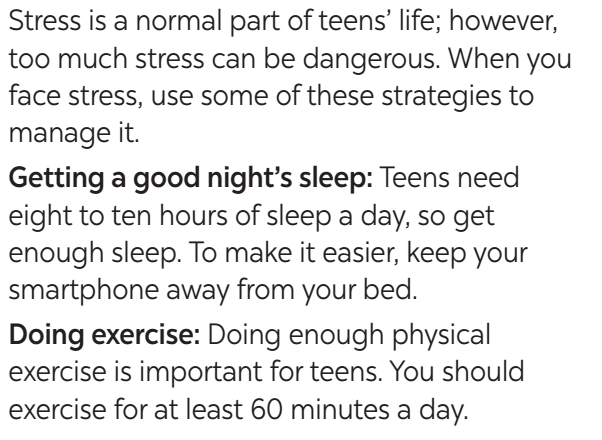 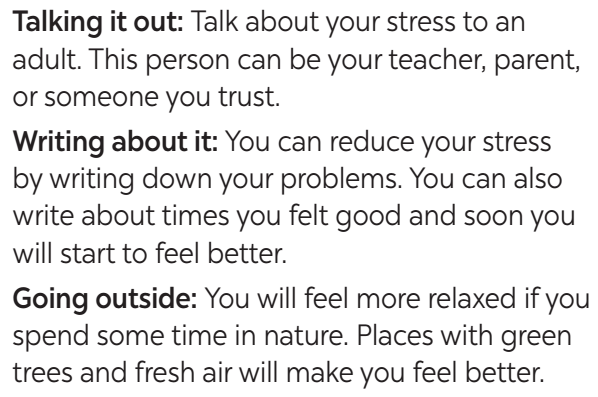 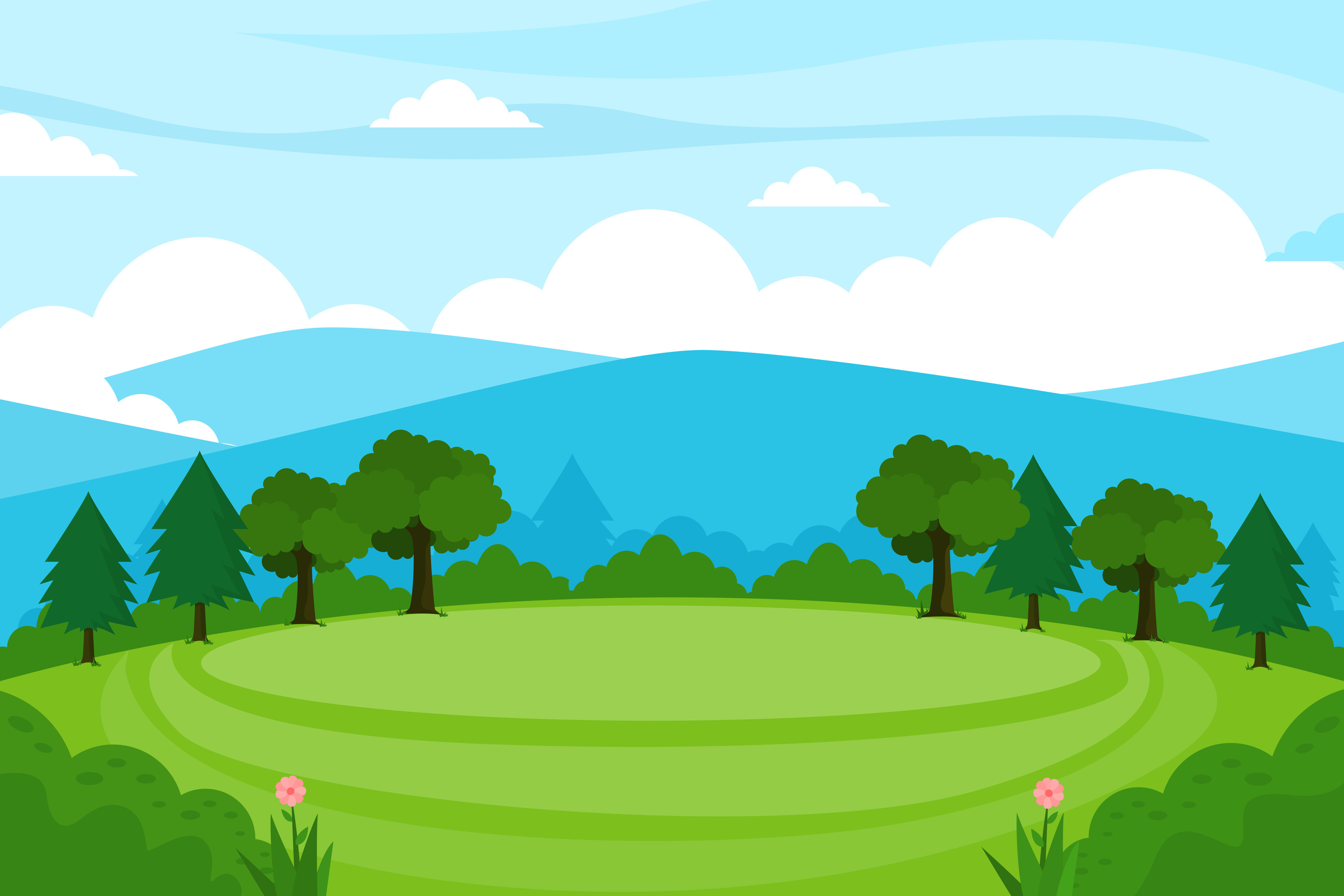 1. Read the passage and choose the correct answers A, B or C.
1. The passage is about ______.
A. the causes of stress		
B. strategies to deal with stress	
C. the dangers of stress2. How many hours of sleep a day do teens need?A. 6 to 8. 				B. 7 to 9. 				C. 8 to 10.
3. How much time should teens spend on daily exercise?A. At least an hour.		B. Exactly 60 minutes.	C. No more than 60 minutes.4. Teens may talk about their problems to ______.A. a friend in their class 	B. a young person they like	C. someone they trust5. Teens can feel better when they ______.A. are at home with their parents	
B. get closer to nature		
C. write to a friend
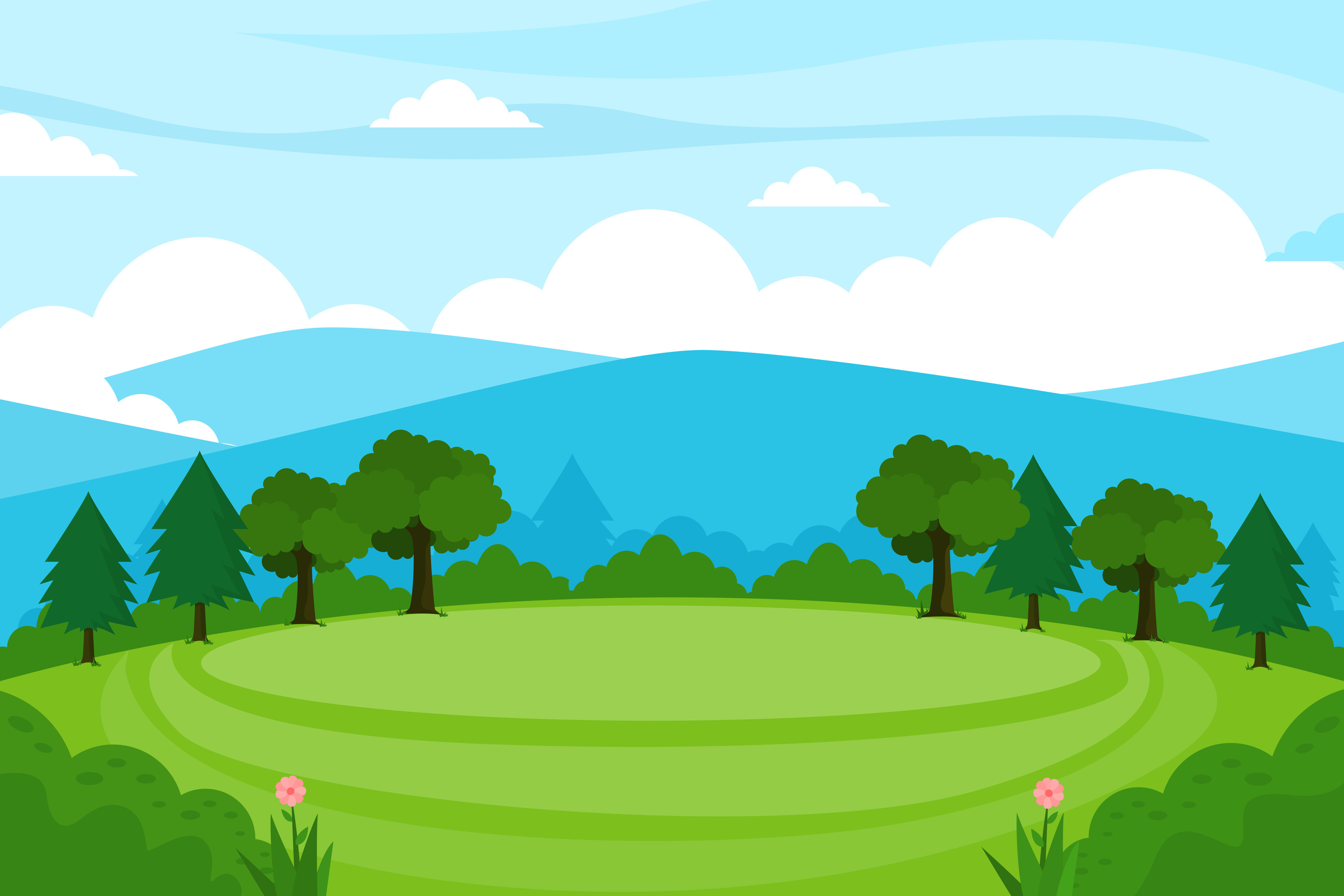 1. Read the passage and choose the correct answers A, B or C.
1. The passage is about ______.
A. the causes of stress		
B. strategies to deal with stress	
C. the dangers of stress
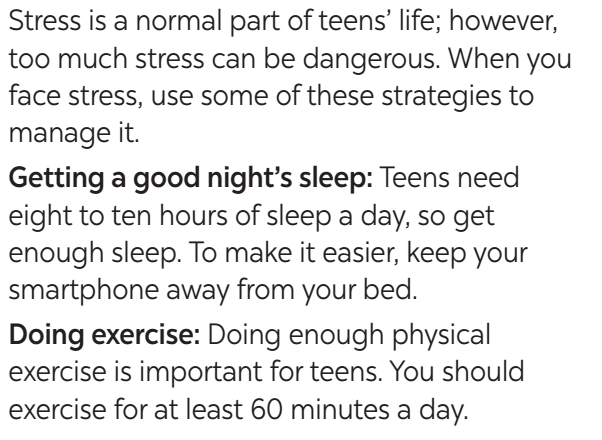 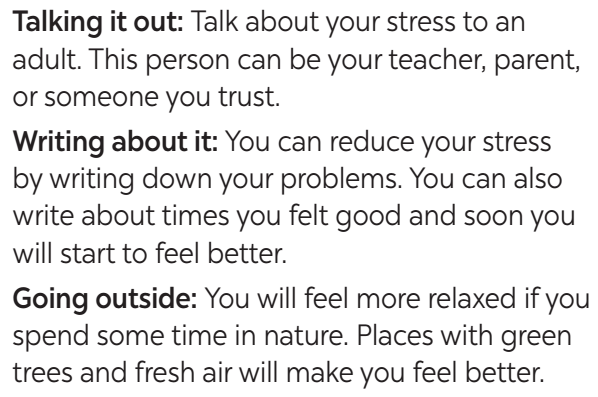 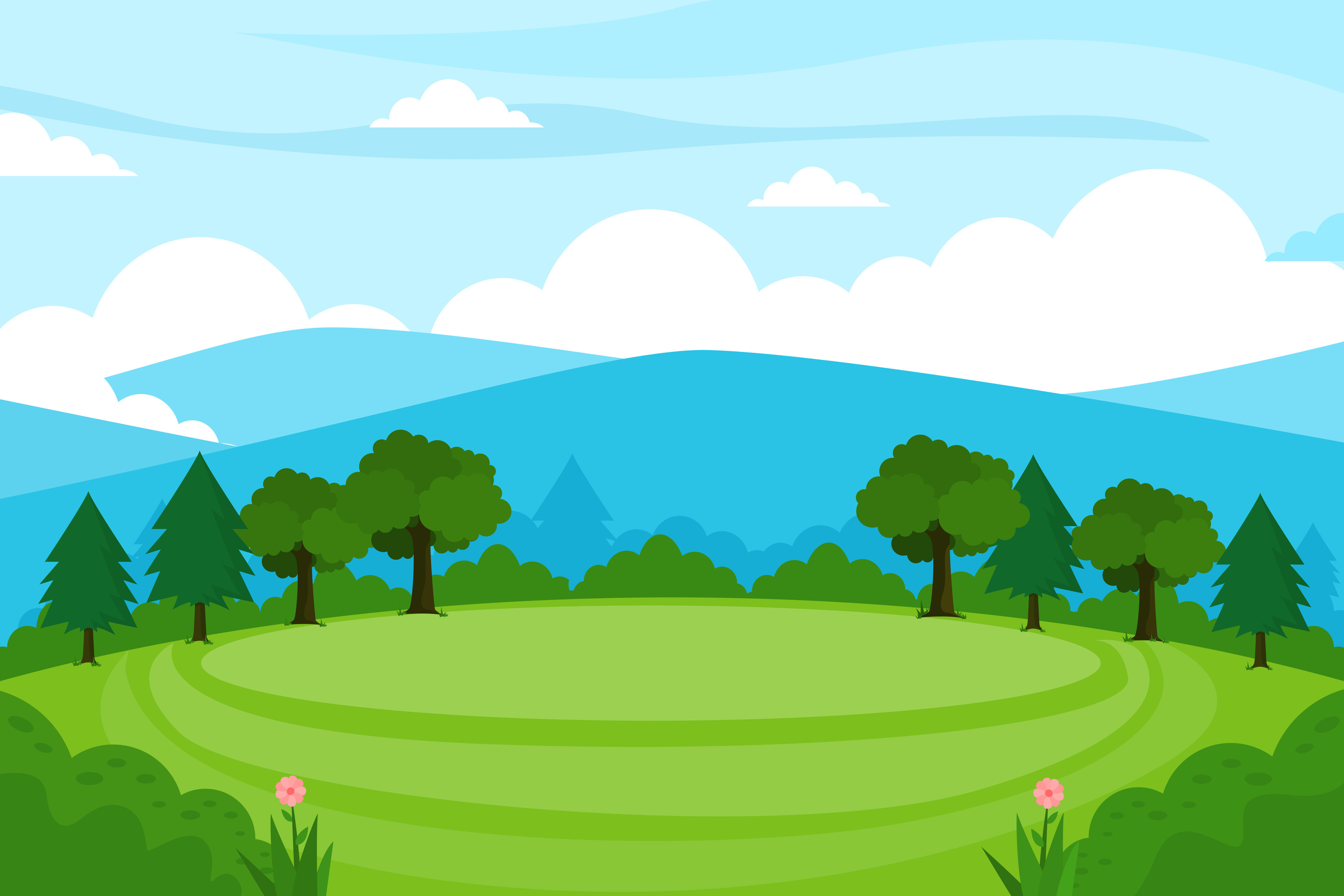 1. Read the passage and choose the correct answers A, B or C.
2. How many hours of sleep a day do teens need?A. 6 to 8. 				
B. 7 to 9. 				
C. 8 to 10.
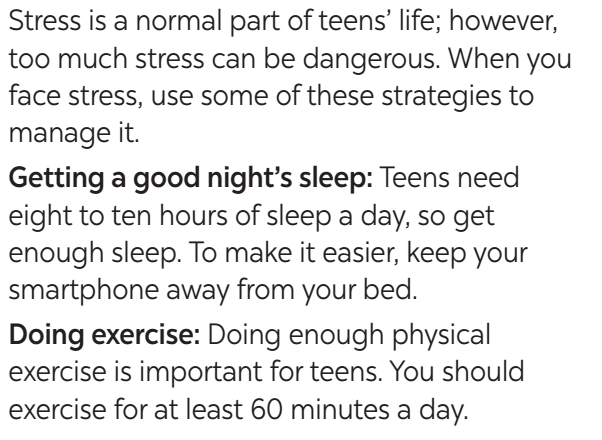 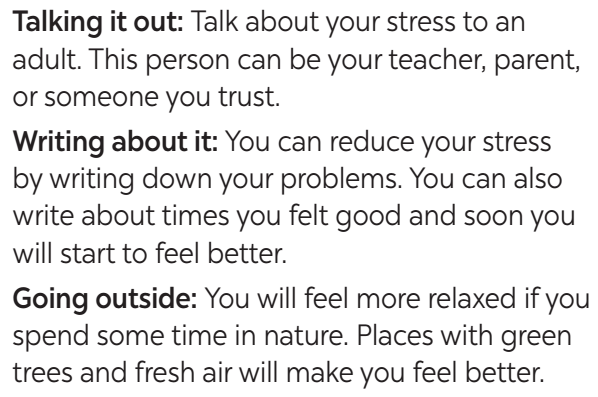 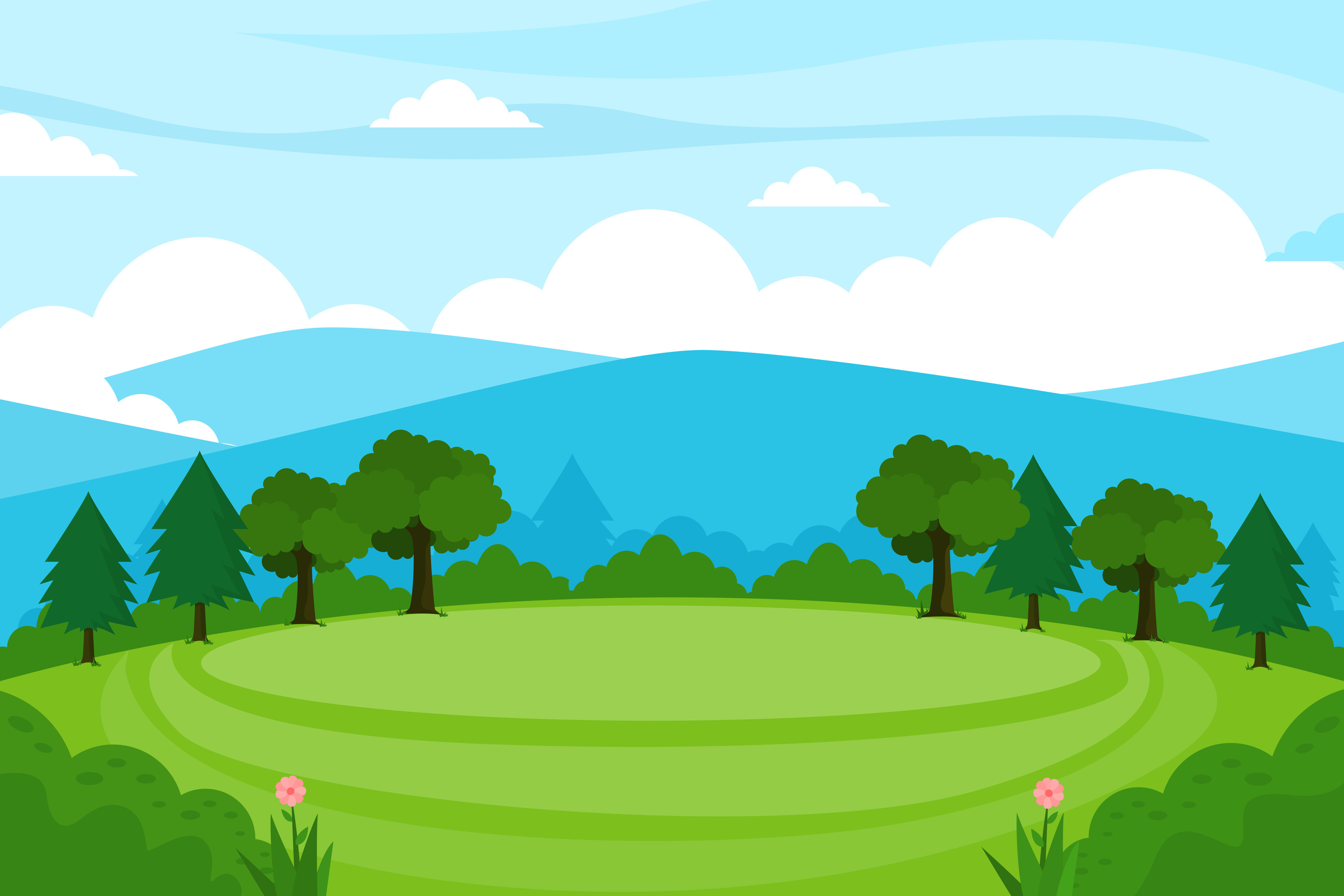 1. Read the passage and choose the correct answers A, B or C.
3. How much time should teens spend on daily exercise?A. At least an hour.		
B. Exactly 60 minutes.	
C. No more than 60 minutes.
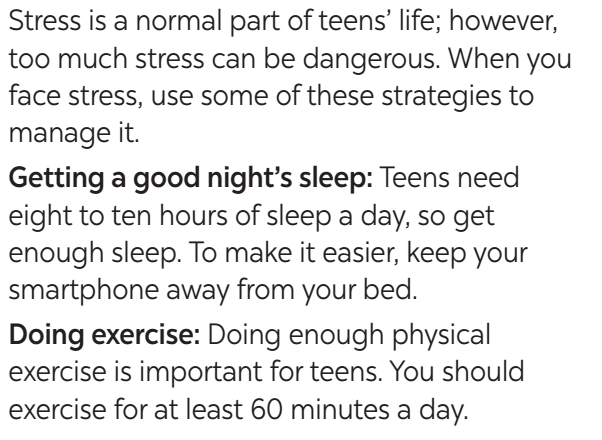 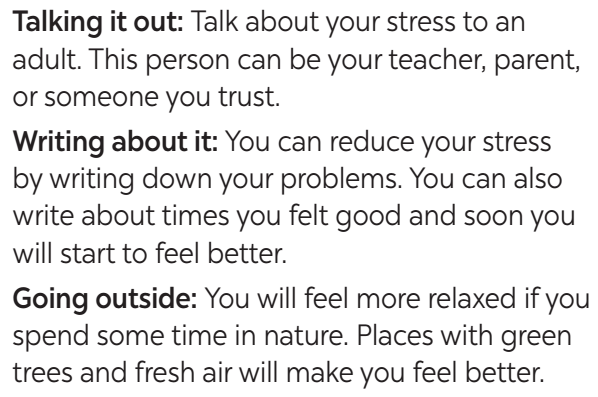 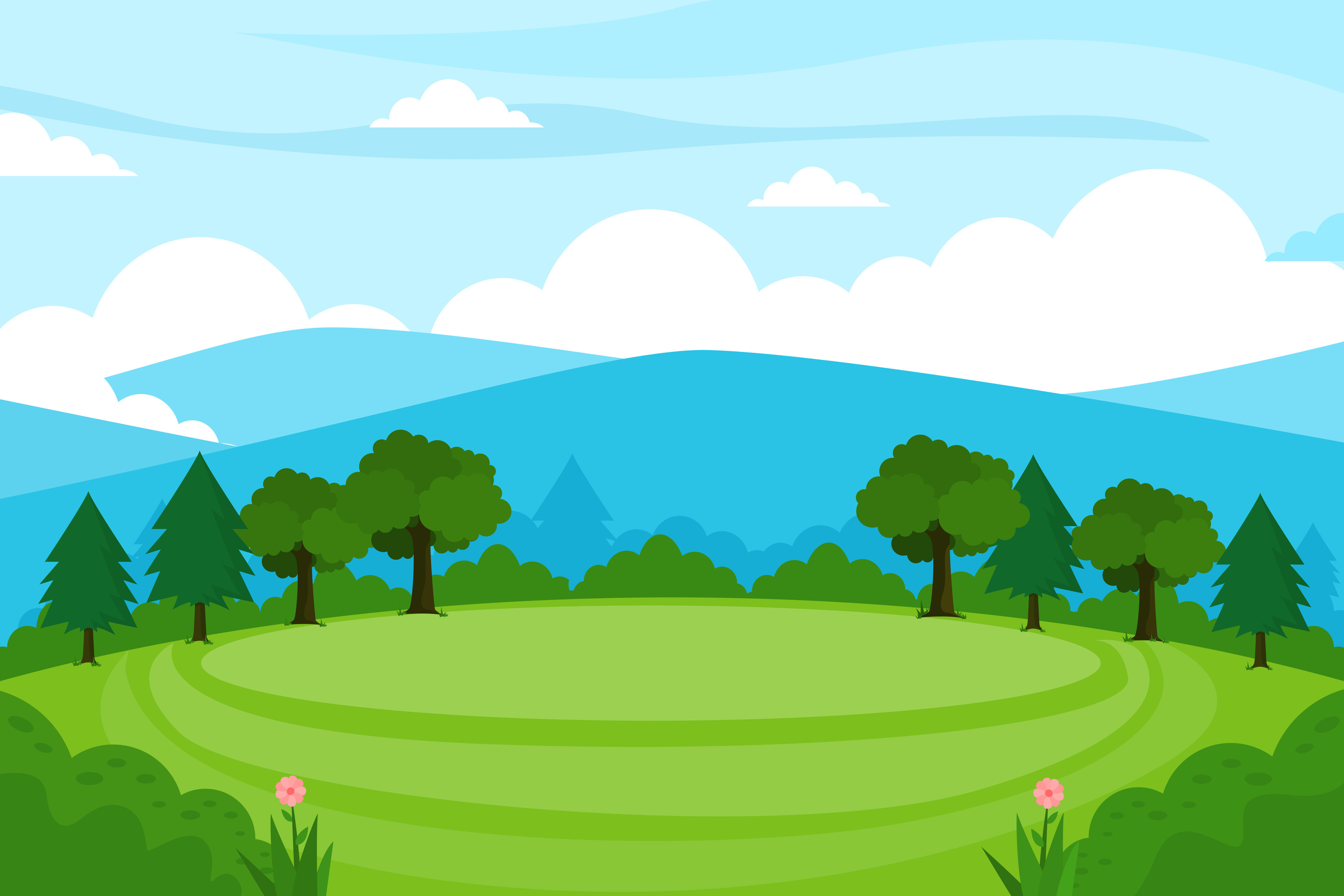 1. Read the passage and choose the correct answers A, B or C.
4. Teens may talk about their problems to ______.A. a friend in their class 	
B. a young person they like	
C. someone they trust
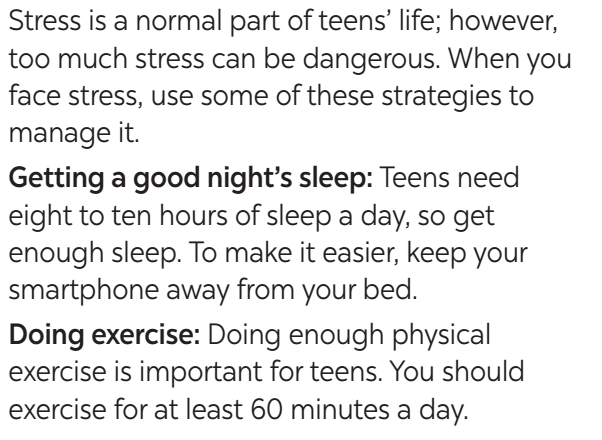 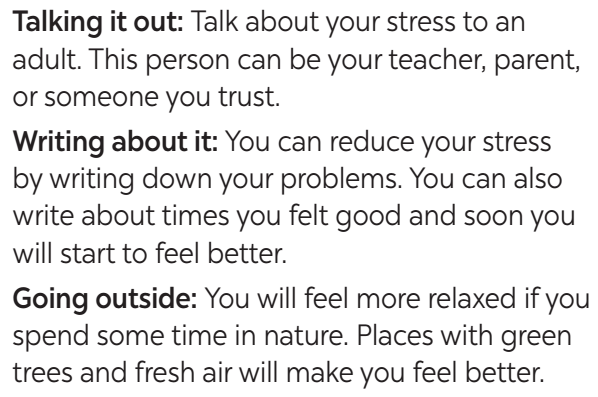 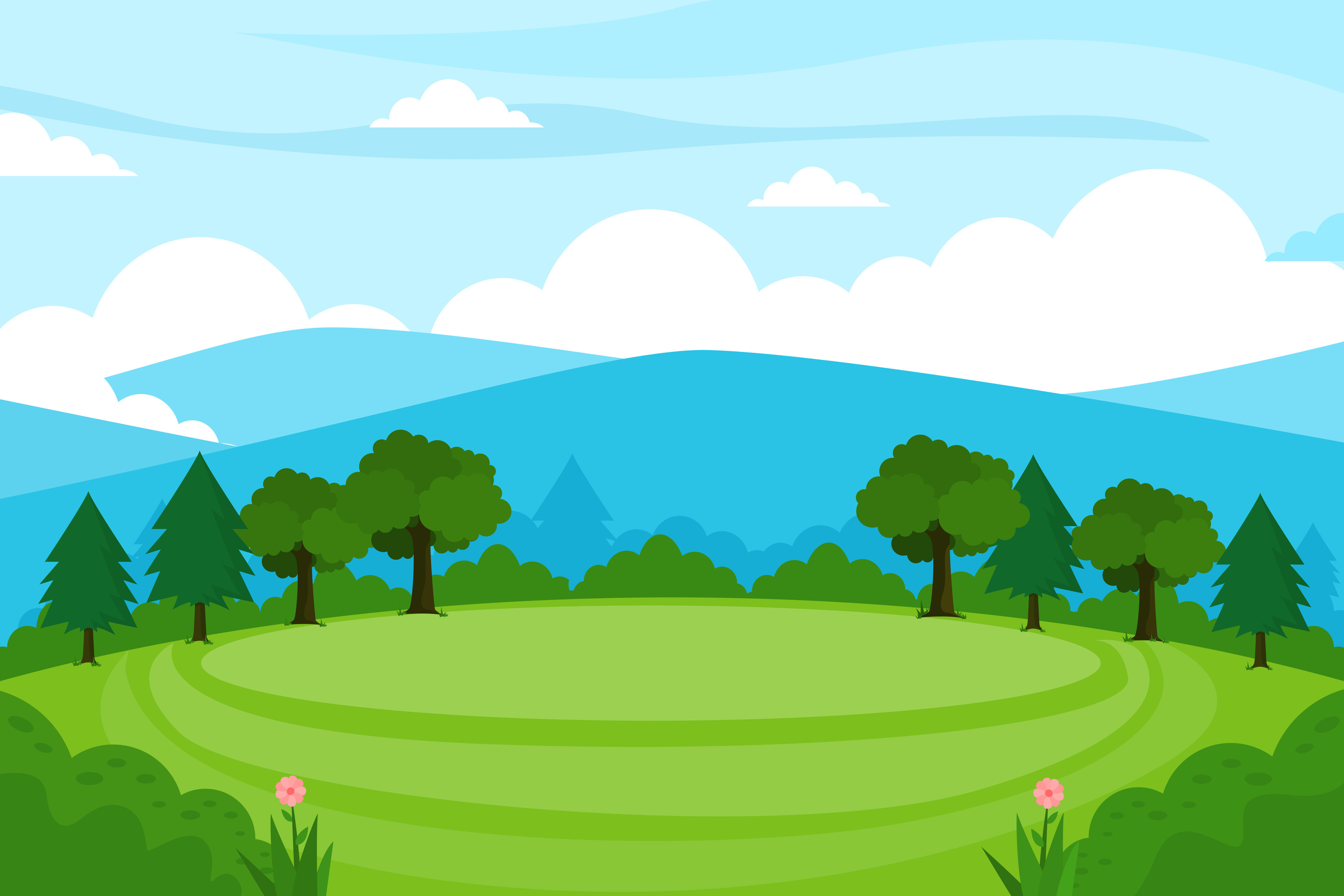 1. Read the passage and choose the correct answers A, B or C.
5. Teens can feel better when they ______.A. are at home with their parents	
B. get closer to nature		
C. write to a friend
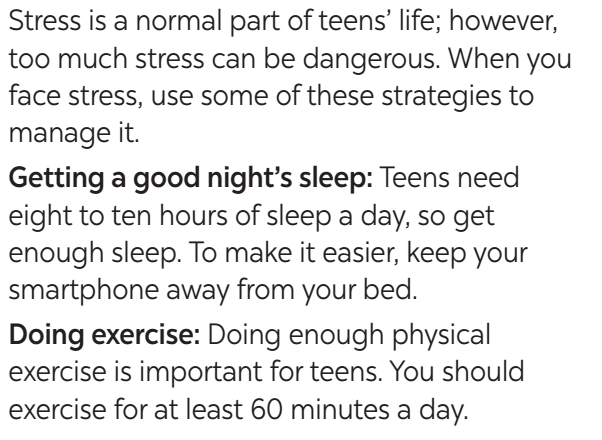 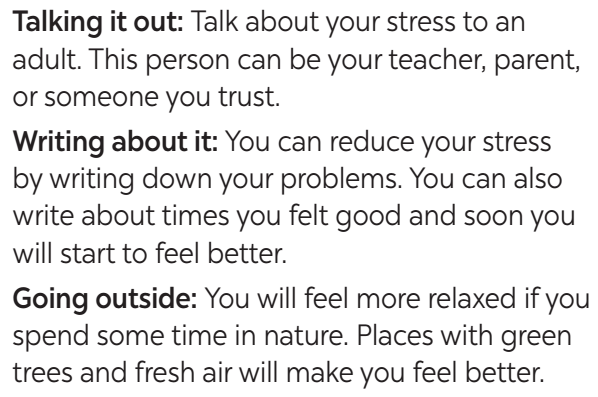 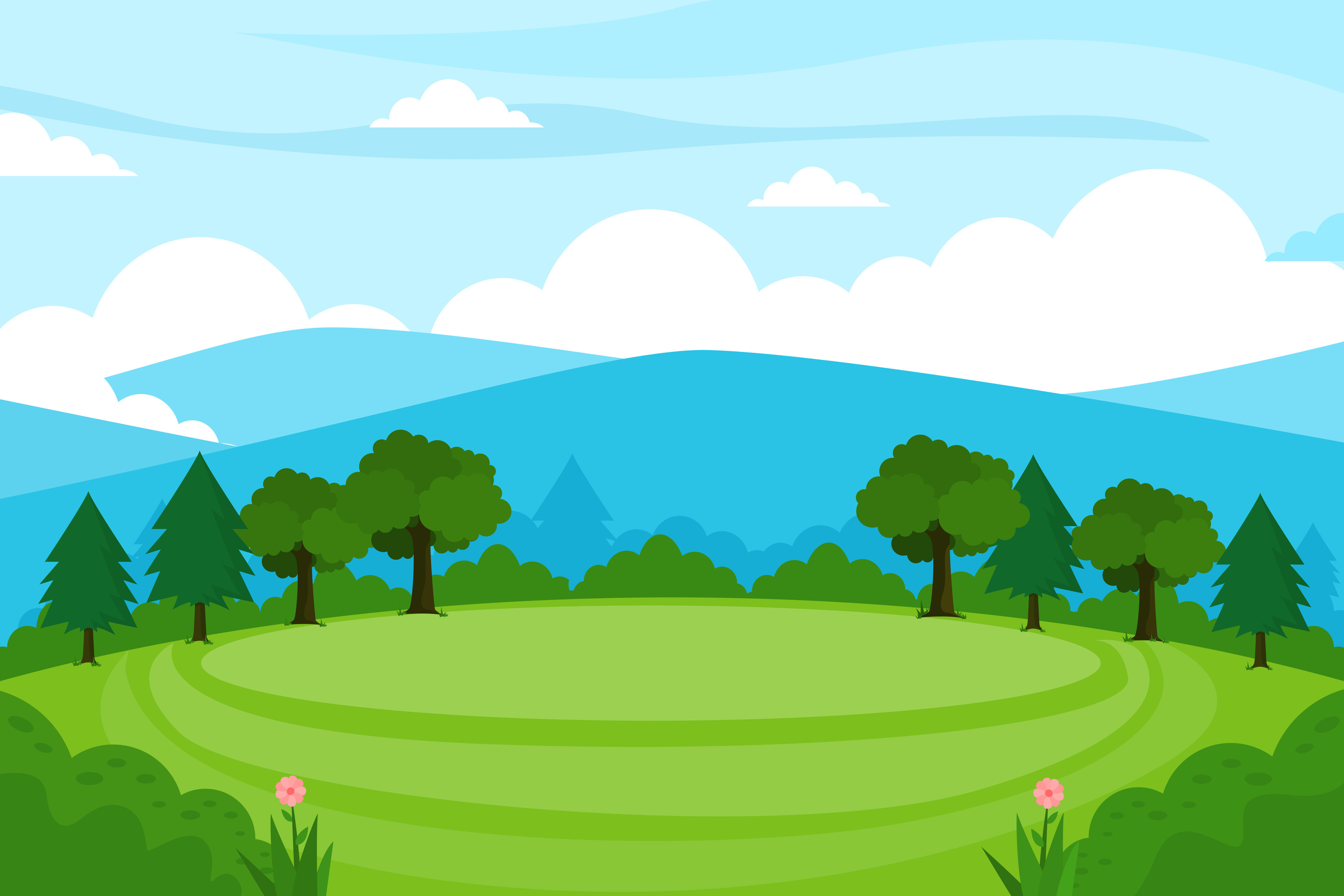 Look at the answers again.
1. The passage is about ______.
A. the causes of stress		
B. strategies to deal with stress	
C. the dangers of stress2. How many hours of sleep a day do teens need?A. 6 to 8. 				B. 7 to 9. 				C. 8 to 10.
3. How much time should teens spend on daily exercise?A. At least an hour.		B. Exactly 60 minutes.	C. No more than 60 minutes.4. Teens may talk about their problems to ______.A. a friend in their class 	B. a young person they like	C. someone they trust5. Teens can feel better when they ______.A. are at home with their parents	
B. get closer to nature		
C. write to a friend
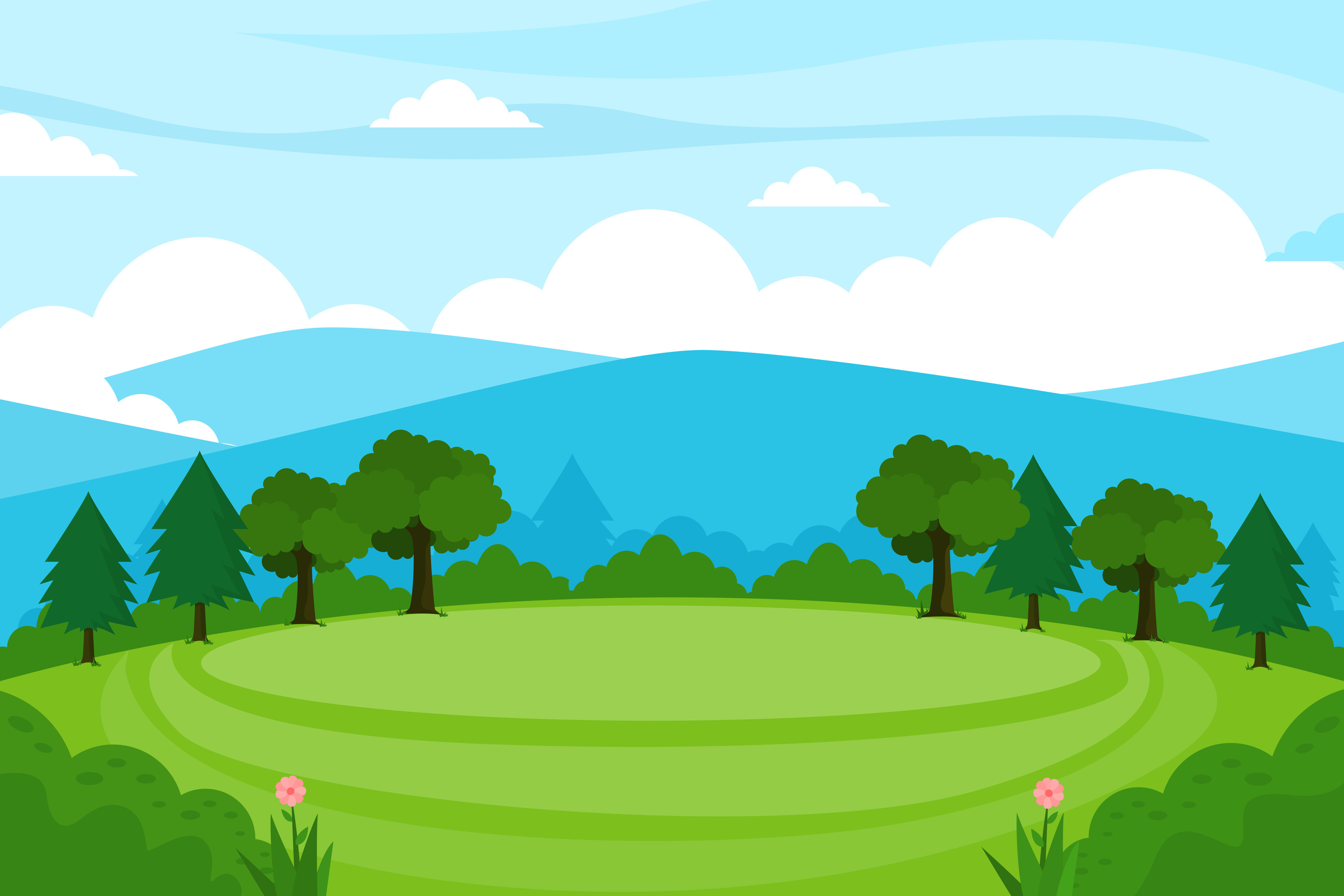 SPEAKING
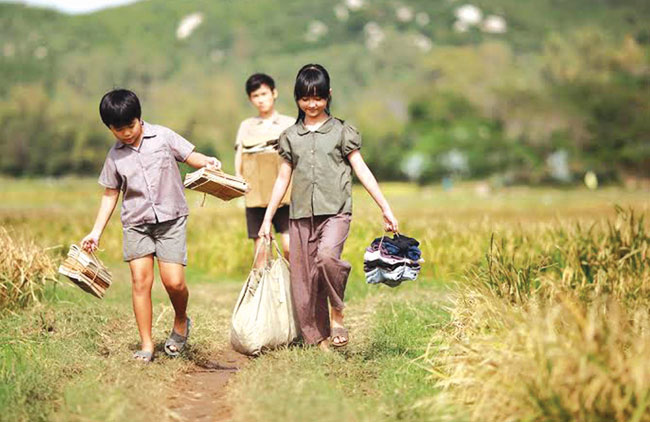 LIFE IN THE COUNTRYSIDE
SPEAKING
Work in pairs. Interview each other, using the questions below. Take notes of the answers and then report the results to the class.
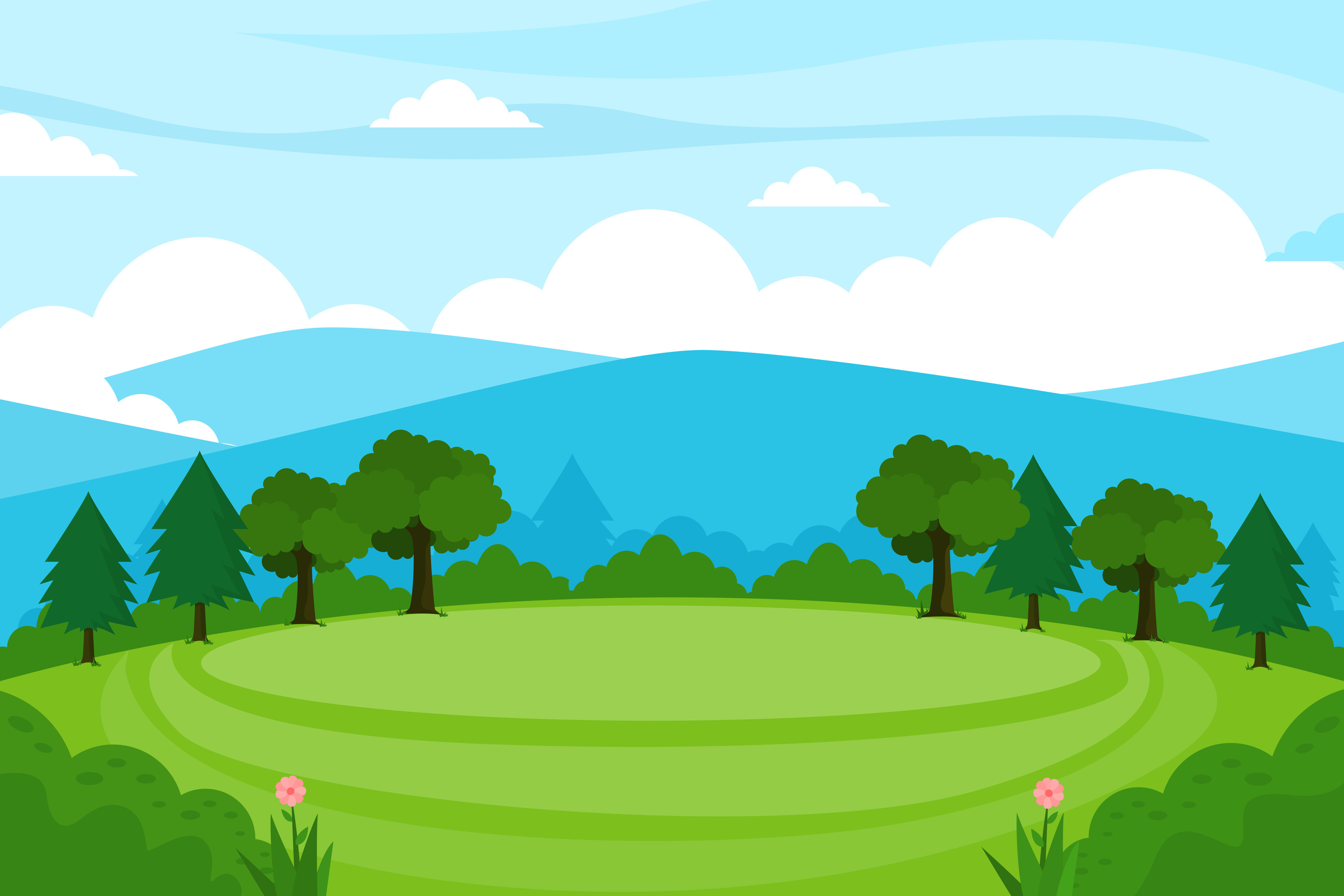 2. Work in pairs. Interview each other, using the questions below. Take notes of the answers and then report the result to the class.
QUESTIONS
ANSWERS
What are some reasons why people like living in the countryside?
What are some reasons why people dislike living in the countryside?
What are some advantages or disadvantages of living in the city?
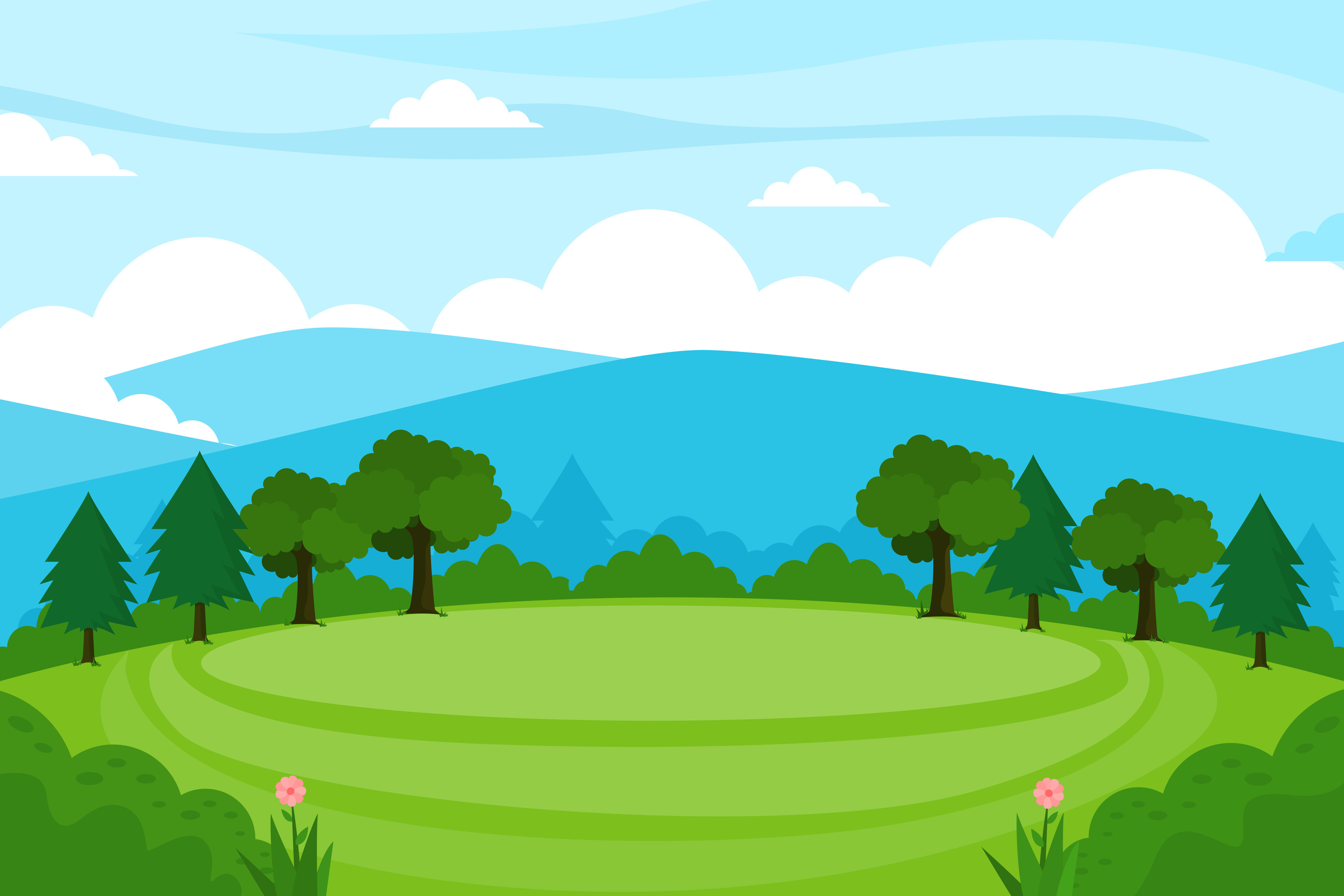 LISTENING
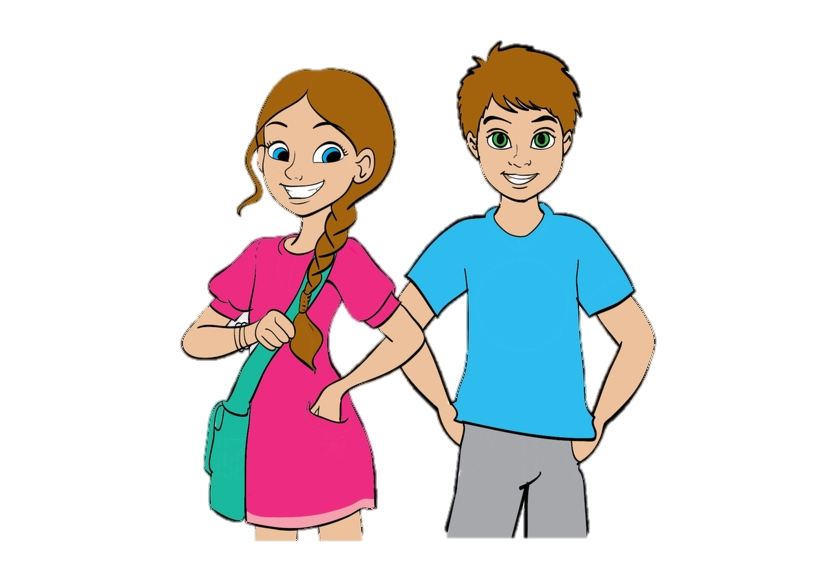 Tom
Mai
LIFE IN THE CITY AND LIFE IN THE COUNTRYSIDE
LISTENING
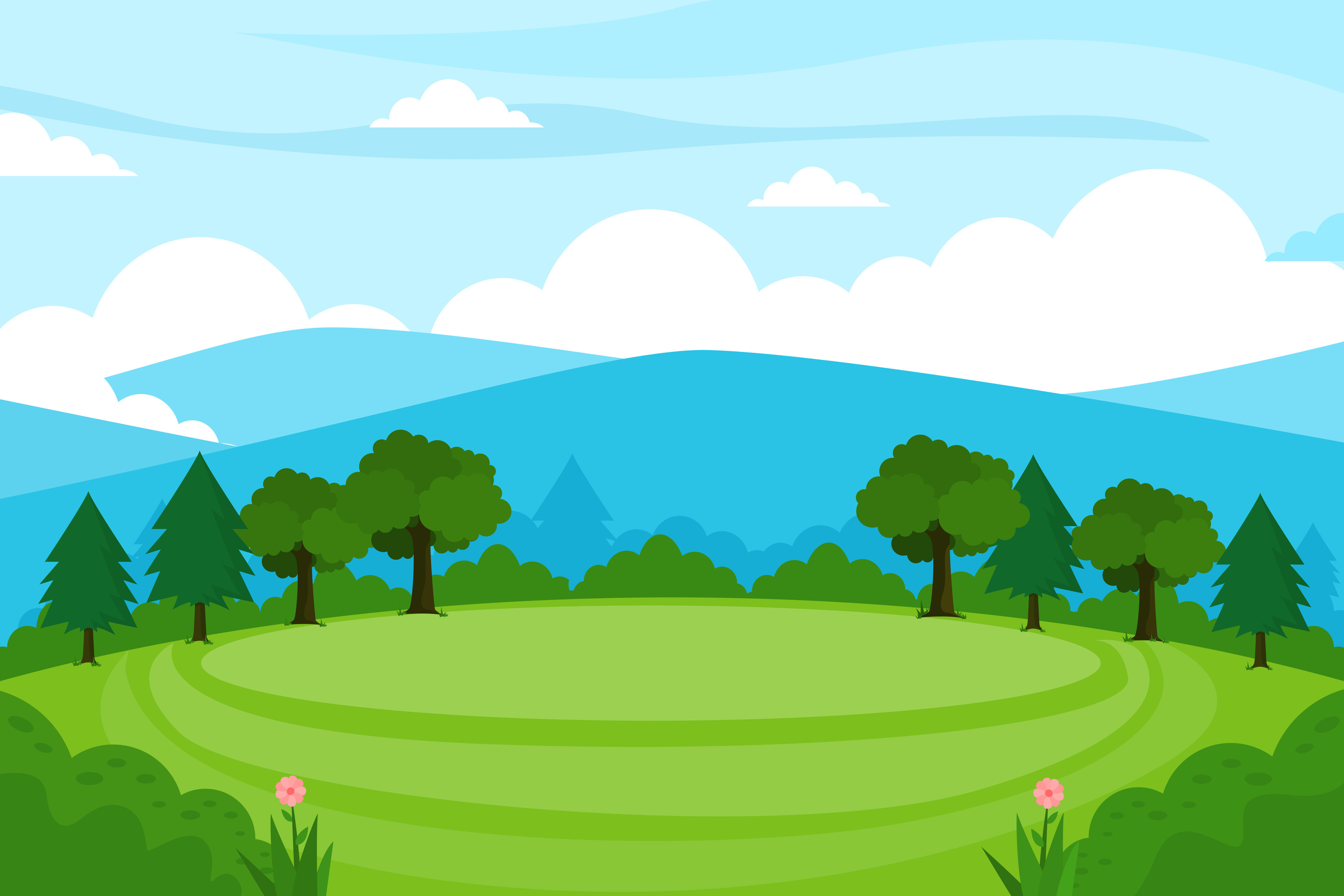 3. Fill in each blank with one word.
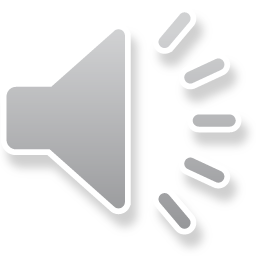 places
spacious
convenient
hospitable
public
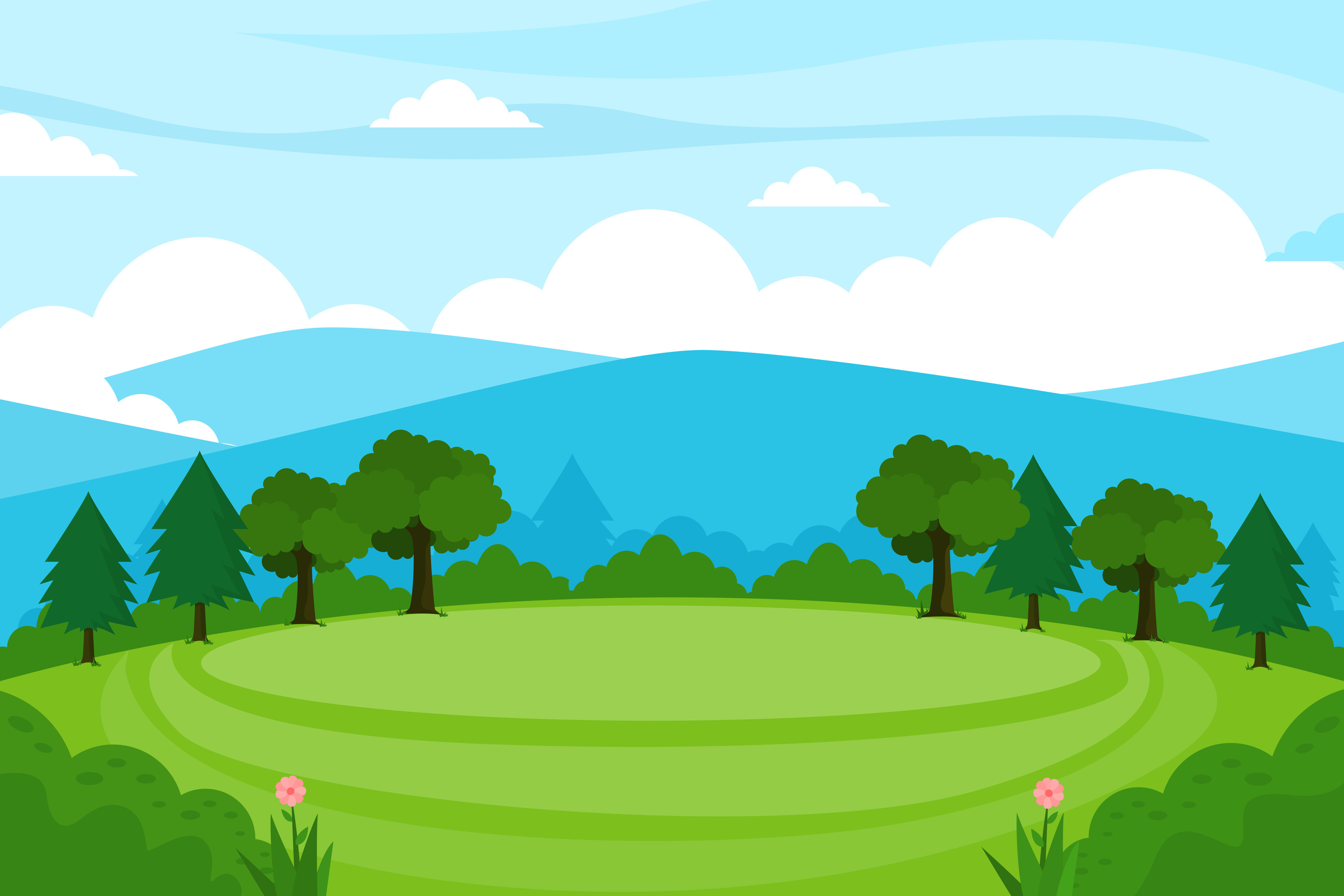 WRITING
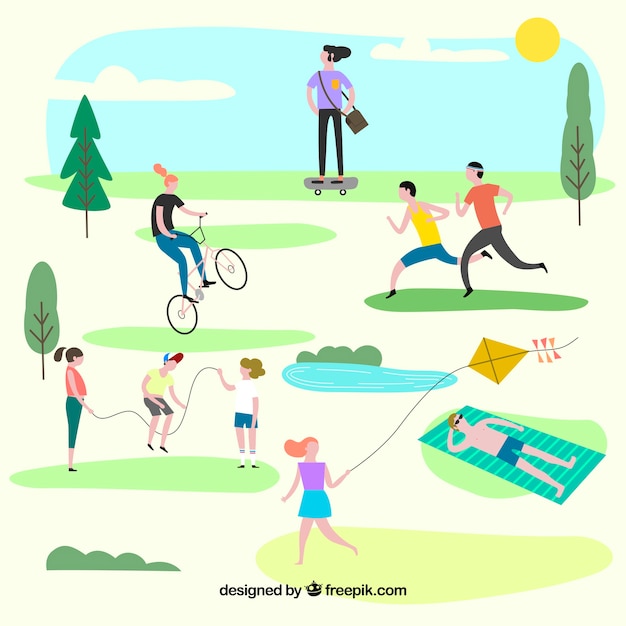 LEISURE ACTIVITIES
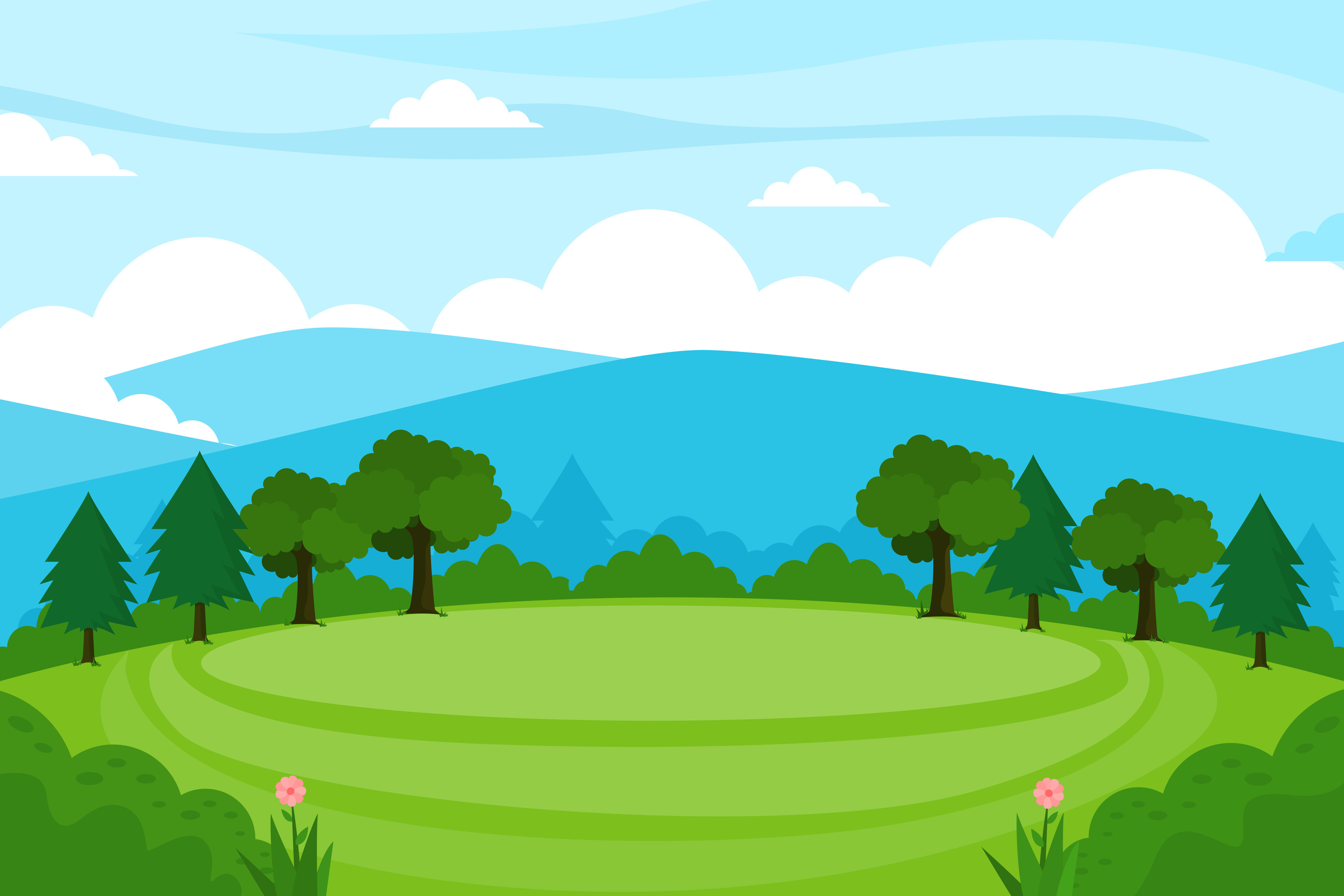 4. Write a paragraph (80-100 words) about the leisure activities one of your family member does.
1. What does he / she like doing in his / her free time?2. Who does he / she like doing these with?3. Why does he / she like doing these?
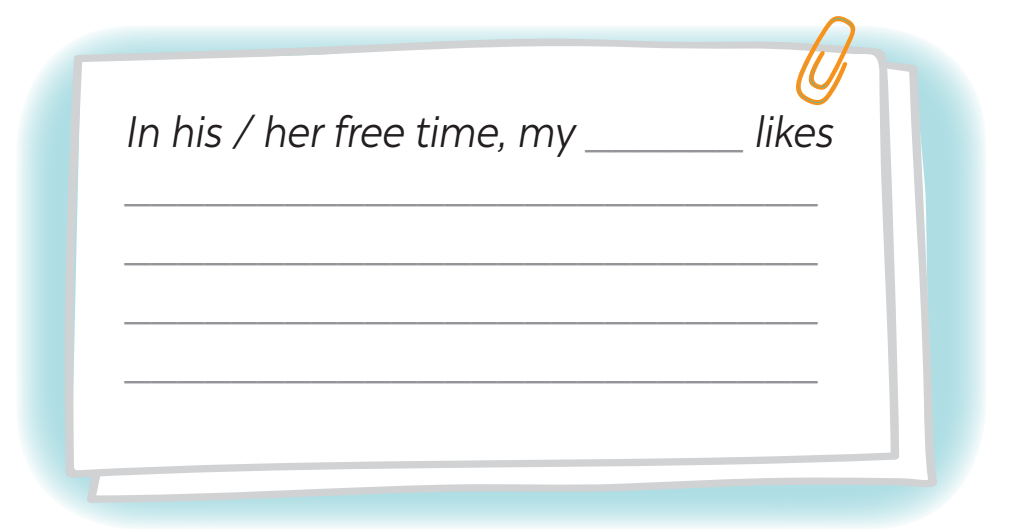 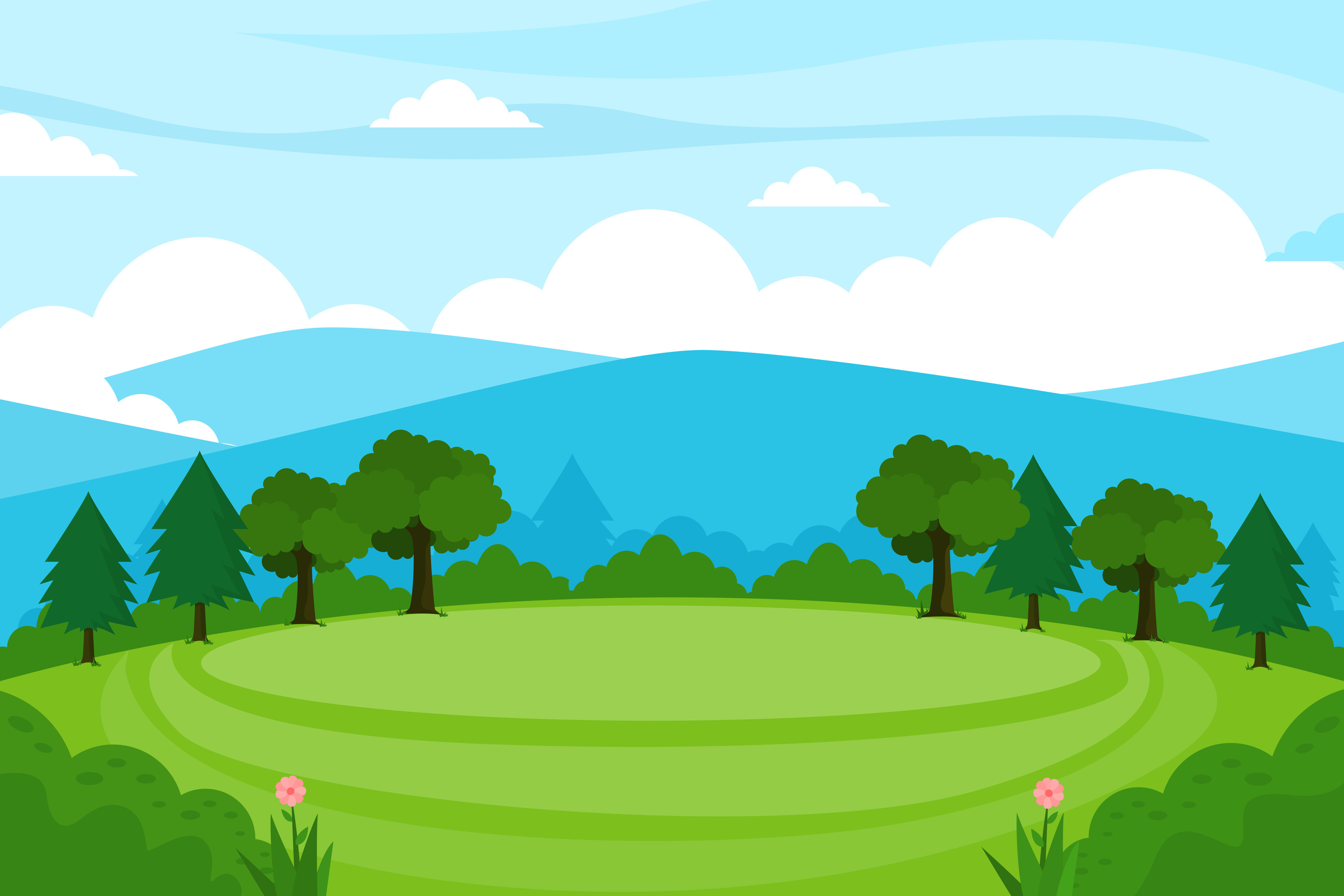 WRAP - UP
What have we learnt in this lesson?
Practice 4 skills using lexical items learnt in Units 1-2-3
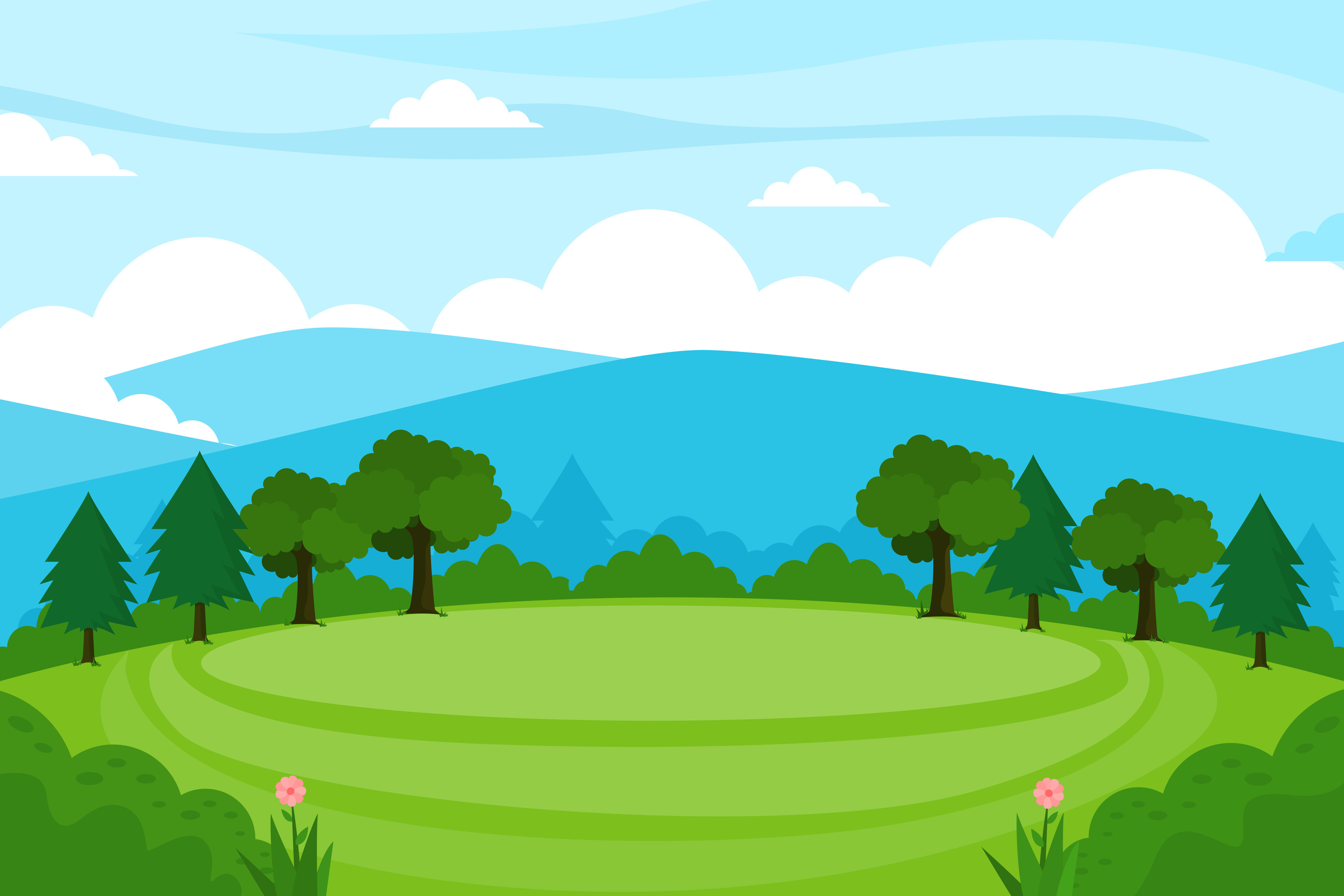 THANK YOU